MATH IS FUN
Pascal's Triangle
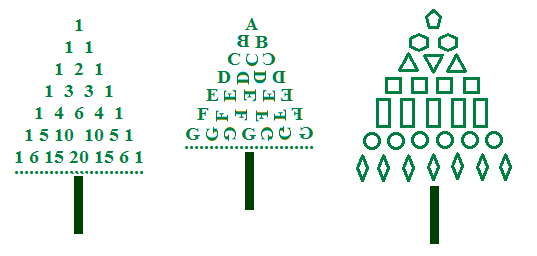 Geometric Figures
Rotation
Symmetry
Translation
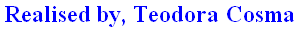